How To Survive & Thrive With A Middle SchoolBeginner Band
in inceptum finis est

The beginning determines the end.
[Speaker Notes: Rachel]
Oswego School District #308
Oswego, IL
[Speaker Notes: Rachel]
Our Students
Insert Short Video
[Speaker Notes: Rachel]
Bednarcik, Murphy, Plank, Thompson & Traughber JHS
Oswego High School & Oswego East High School
[Speaker Notes: Rachel]
JHS Band Staff
Rachel Maxwell
Traughber JHS

Dan Harrison
Thompson JHS

Lisa Heemstra
Bednarcik JHS

Meghan Fulton
Plank JHS
Julianna Karvelius
Murphy JHS

Chris Werve
Plank/Thompson

Jessica Corry
Traughber JHS

Margene Pappas
Retired Dir of Bands
[Speaker Notes: Rachel]
Our History with Beginner Band
[Speaker Notes: Margene]
“Traditional” Elementary Band
1969-1981

2 or 3 Directors

5th Grade Band
Rotating school day pull-out schedule

Small group like-instrument lessons

Full Band Before or After School
[Speaker Notes: Margene]
1982-1994 Elementary Band
1982 referendum failed

5th Grade Band 

All group lessons after school out of school day
Family Paid Fees for Instruction

Eventually district-paid elementary director position reinstated

Band remained out of school day
[Speaker Notes: Margene]
Reasons for Our Change
Beginner Band needed to return to in-school curricular program

2 Directors doing    (3 Elem Schools, 2 JHS, 1 HS)
Schedule could no longer work with after school conflicts between the programs


System in place was not Best Practice
[Speaker Notes: Margene]
How We Decided On Our New System
Directors developed several options but favored 6th Gr Beginners

Daily contact  during school day-curricular!

Like instr. groups
JR McIntyre, Odessa, TX coached directors on “Texas” system of 6th Gr Beginners

Less attrition

Students advance at a fast and more even rate
[Speaker Notes: Margene]
Recruiting Time Line & Activities
[Speaker Notes: Megan]
During 5th Grade School Year-JANUARY
Each band/choir director  confirms elementary building feeder schools

Contact JHS Admin to confirm recruitment activities -“No Surprises”

Allow JHS Admin to make initial contact with Elementary Admin if desired
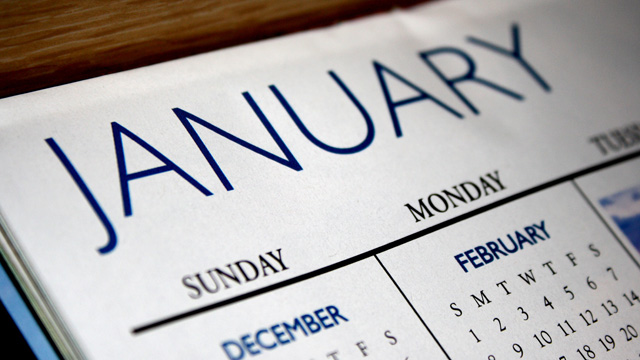 [Speaker Notes: Megan]
JANUARY
Contact elementary music teachers to set up visits to classes and discuss plans

Review access to standardized test scores of current 5th graders (NWEA)

Contact Elementary Music & Classroom Teachers for student recommendations and feedback
[Speaker Notes: Megan]
Appointment Dates & Times
Each school’s director determines their dates & times

Dates are usually set just prior to or immediately after Spring Break
A make-up date is scheduled but not released to the public yet

Each school runs 2 initial dates and 1 or 2 make-up dates
[Speaker Notes: Megan]
Appointment Set-Up Continued
Each student and family has an individual appointment with a director

Each appointment is 15 minutes

Each school runs 2-4 appointments at a time depending upon past demand

A Parent MUST attend! The parent will be able see and understand the selection process.
[Speaker Notes: Megan]
Keeping Things Coordinated!
The Band Coordinator will make sure by mid-January that:
all elementary schools are contacted by a director

each director has set up dates for elementary school visits

each director has set up appointment dates and times

the online appointment schedule software is up to date, paid & links are active

release all recruiting information to papers, District Communications Administrator & District Web Master
[Speaker Notes: Megan]
SuperSaas                http://www.supersaas.com/
Allows each building to run separate custom schedules

Sends reminders to parents

Builds Initial student database

Costs us approx. $70 to run for 3 months and accommodate all beg. appointments
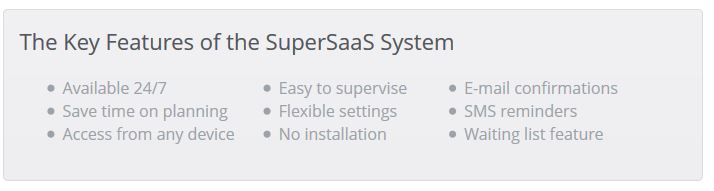 [Speaker Notes: Megan]
District-Wide Flyer & Information
Coordinator builds District-Wide flyer with info about Band appointments and Choir

Paper copy given to every 5th grade student

Info sent to local papers
Info is posted on District website, JHS websites, Band websites & each Elementary website

Spanish language version is available
[Speaker Notes: Megan]
District-Wide Flyer & Information
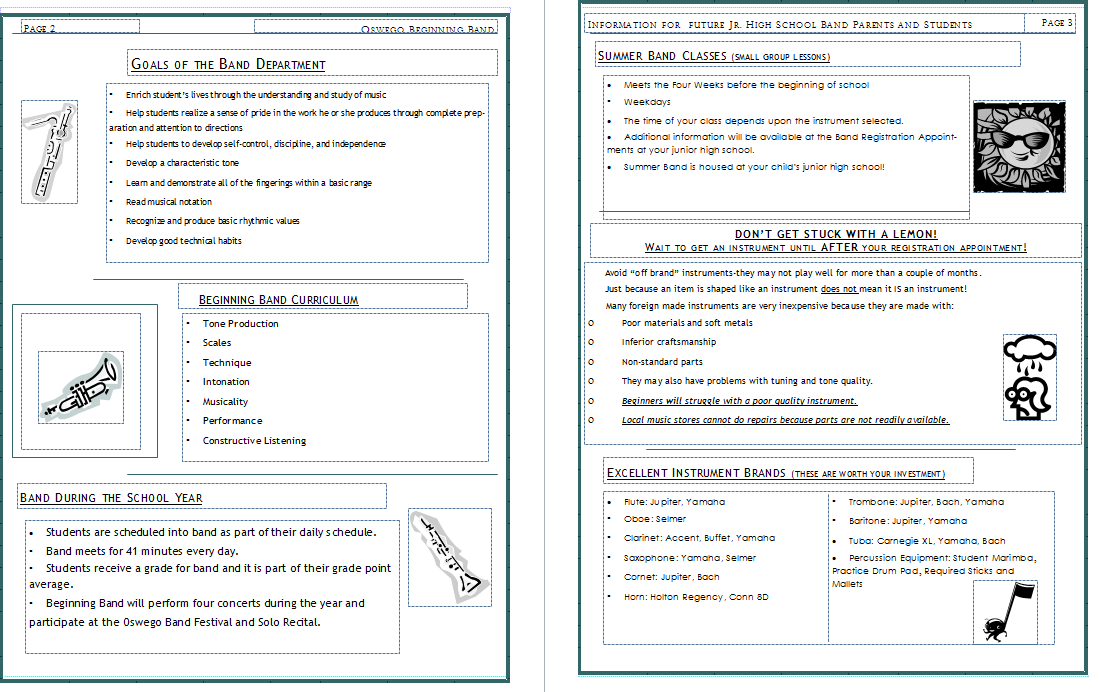 [Speaker Notes: Megan]
Elementary Visits ~ FEBRUARY
Band Director visits 5th grade General Music classes or 5th grade classes in assembly format
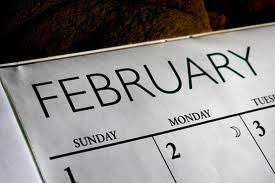 [Speaker Notes: Megan]
Elementary Visits
Present info with Posters & Handout


Demonstrate the Instruments
Play “Games” with the “Join Band” info

Info on a Power Point or Prezi (Video & Sound Clips)
[Speaker Notes: Megan]
Elementary Visits with Student Demonstrations
Small Group of JHS Students take field trip to Elementary to present instruments

Full Band presents instruments at elementary

5th Graders visit JHS to watch Band Presentation
[Speaker Notes: Megan]
Appointments ~ MARCH & APRIL
Contact Music Dealers to set up tables at appointments

Contact other directors to help with appointment dates

Print appointment lists
[Speaker Notes: Megan]
Appointment Prep
Make Signs and Charts for Sign-Up Days
Make Parent Packets
Set Up Room with Stations
[Speaker Notes: Lisa]
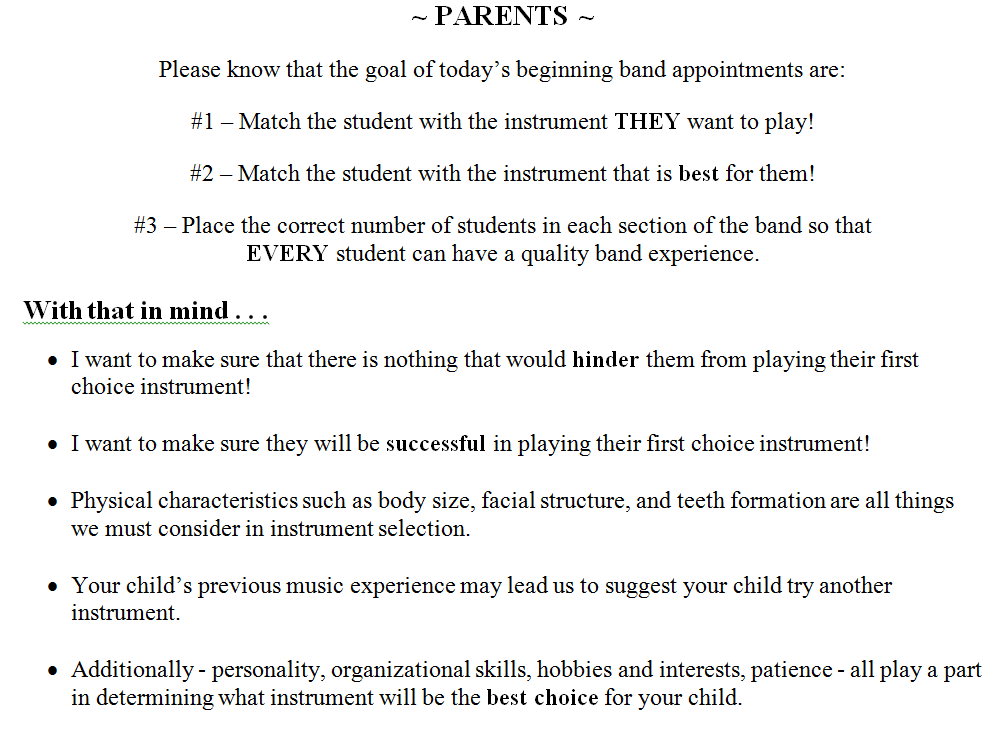 [Speaker Notes: Lisa]
Master List for Instruments Tally
List Instrumentation Goals


Track Overages and Shortages
[Speaker Notes: Lisa]
Empty Summer Class Schedule
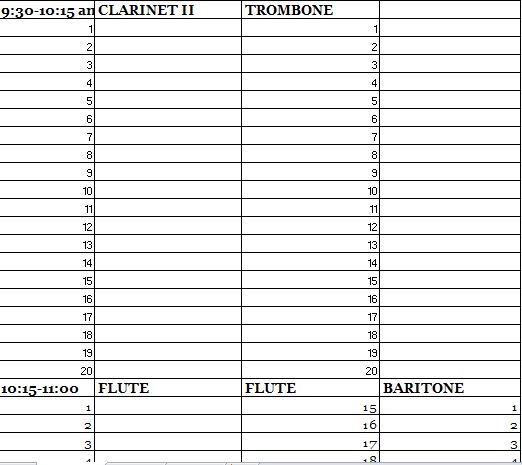 [Speaker Notes: Lisa]
Class Sign-up List II
[Speaker Notes: Lisa]
Parent PacketStudent Information Sheet
[Speaker Notes: Lisa]
Program Overview
[Speaker Notes: Lisa]
Supply ListRequired Instruments
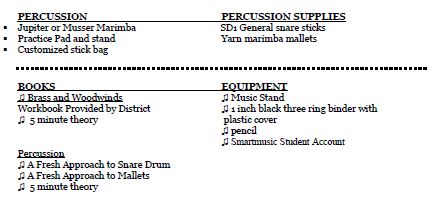 [Speaker Notes: Lisa]
Instrumental Characteristics
[Speaker Notes: Lisa]
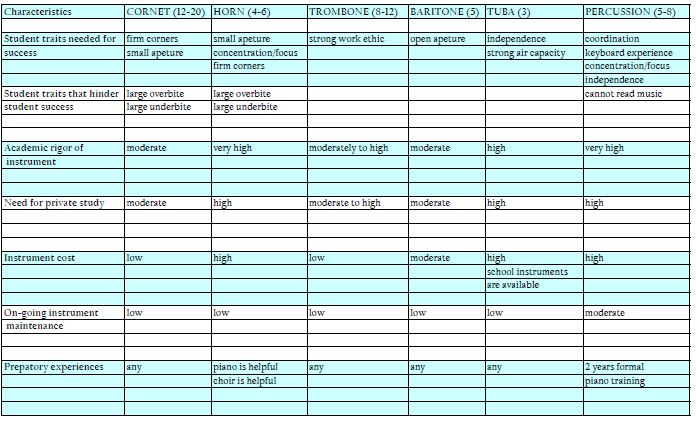 [Speaker Notes: Lisa]
Appointment Procedures
Students and parents pick up a packet and fill out top sheet

“Student Information”
Appointment movie Insert
[Speaker Notes: Julianna]
Background Information
Check student’s standardized testing information and make a mental note of the numbers!

Check for any teacher notes
[Speaker Notes: Julianna]
Appointment Procedures
Parents read through the information packet while the student tries instruments.

This will help with many potential questions from parents.
[Speaker Notes: Julianna]
Personality & The Learner
Talk with the student. 

Ask about their info sheet answers and their interests. 

Teams? Homework? Neatness? Work Ethic? Reader?
[Speaker Notes: Julianna]
Trying the Instruments
Play along with the student to try instruments

Start with the basics first-clarinet, flute, cornet
Once they are successful (or not) move to the next instrument

If the student can NOT get a solid sound on the instrument they CANNOT sign up for it
[Speaker Notes: Julianna]
Appointment Procedures
Once an instrument is selected, mark the Instrument Tally Sheet and the class list.

Mark final instrument selection on Student Information Sheet for our records.
Give Parents a complete “Postcard”
[Speaker Notes: Julianna]
Appointment Procedures
Advise parents to order an instrument  & supplies from music dealer by June 1st
[Speaker Notes: Julianna]
Appointment Procedures
Our suppliers have lists in the store and stock the correct brands, mouthpieces, reeds, books, etc.
 
No substitutes accepted
[Speaker Notes: Julianna]
Appointment Procedures
Students need all supplies on the list in the Parent Packet

We only accept the brands we list

Educate families and be somewhat flexible when needed
[Speaker Notes: Julianna]
Build Class Lists ~ MARCH/APRIL
Send woodwind, brass & percussion class lists to counselors to build 6th grade schedules

Organize database for Summer Band classes
[Speaker Notes: Julianna]
Recruitment~ MAY
Hold 1 or 2 appointment 
make-up dates

Confirm late Summer use of building with administration at each site
Send Summer Band class confirmations to parents

Set instrument delivery dates with music companies

Confirm Summer Band teaching assignments
[Speaker Notes: Julianna]
Summer Band Beginner Classes
[Speaker Notes: Chris]
Summer Beginner Band
Part of the Summer School Program under Enrichment Courses

We strongly encourage all students to attend every class session

We cannot “require” attendance since it is an enrichment course but the great majority of families are excited to participate
[Speaker Notes: Chris]
Summer Band Management
Summer staff payroll was covered by the school district for 18 years 

With drastic cuts looming we were asked how we could eliminate this expense (2010)
Incorporated into Summer School with a fee for each student

$85 per student for 18 hours of instruction
[Speaker Notes: Chris]
Summer Band Calendar
Four weeks of instruction prior to the start of the school year

Usually scheduled last week of July through third week of August
Housed at each student’s JHS 

Runs Mon through Fri with 45 min classes or Mon through Thur with 60 min classes
[Speaker Notes: Chris]
[Speaker Notes: Chris]
[Speaker Notes: Chris]
Contact Minutes During Summer Instruction
810 minutes of consistent daily instruction

How many weeks (months) of 5th grade pull out classes will it take to see students for 810 minutes?

How much instruction time is spent re-teaching when students do not see a teacher every day?
[Speaker Notes: Chris]
Summer Band Skill Development
Basics & Benchmarks
[Speaker Notes: Jessica]
Benchmarks
Designed to teach students the fundamentals of playing which would have been introduced during a year of 5th grade traditional band
These skills should be mastered during Summer Band

Students demonstrate mastery by executing these skills each and every time they play their instrument
[Speaker Notes: Jessica]
Fundamental Skills
Body Position
Hand/Holding Position
Breathing
Embouchure
Buzzing
Mouthpiece & Head Joint
Characteristic Tone
Articulation
 Timing
[Speaker Notes: Jessica]
Music Literacy
5 Minute Theory Lessons
 
Identify and demonstrate note values of whole, half and quarter notes

Identify and demonstrate fingerings for five starter notes
[Speaker Notes: Jessica]
Performance Skills
Correctly demonstrate all exercises individually, 
in small groups and in the full group
[Speaker Notes: Jessica]
Beginning Band During the School Year
Scheduling
[Speaker Notes: Dan]
Junior High School Schedule
9 Period Day

41 Minute Classes

Day starts at 8:00am

Day ends at 3:00 pm
[Speaker Notes: Dan]
Junior High School Schedule
Language Arts is Blocked  (2 classes)
Math
Science
Social Studies
Gym
Lunch
2 Electives
[Speaker Notes: Dan]
6th Grade Band Schedules
3 Staff Team
All 6th Graders scheduled into one period

Split into Brass, Woodwind & Percussion Sections (space needed)

Allows Full Band any day needed
[Speaker Notes: Dan]
2 Staff Team
6th Graders scheduled into three periods

Split into separate Brass, Woodwind & Percussion Classes

2 Directors per class to split into more homogenous groups

Full Band scheduled at lunch or outside of school day
1 1/2 Staff Team, Option 1
6th Graders scheduled into two periods

Split into Separate Brass, Woodwind/Percussion Classes

Full Band scheduled at lunch or outside of school day
[Speaker Notes: Dan]
1 1/2 Staff Team, Option 2
6th Graders scheduled into two periods

Split into 1 Brass/Woodwind class and 1 Percussion Class

Allows Full Band any day needed (without Perc)

Full Band with Perc scheduled at lunch or outside of school day
[Speaker Notes: Dan]
1 Staff Member
6th Graders scheduled into three periods

Split into separate Brass, Woodwind & Percussion Classes

Full Band scheduled at lunch or outside of school day
[Speaker Notes: Dan]
Staffing Classes
An Evolving Process
[Speaker Notes: Dan]
Vertical, Plan 1
High School and Junior High Directors team teach at both levels together each day 

(3 directors, 3 buildings)
[Speaker Notes: Dan]
Vertical, Plan 2
As Assistant Directors are added they continue to team teach at both levels on a daily basis

Head Directors stay at primary building
[Speaker Notes: Dan]
Horizontal, Plan 1
High School Directors team teach only at high school each day

Junior High Directors travel to team teach at the junior high level each day (2 buildings each)
[Speaker Notes: Dan]
Horizontal, Plan 2 & 3
Junior High Assistants travel to team teach at the junior high level each day (split between 2 buildings each)


Junior High Assistants team teach at the junior high level each day at primary building only
[Speaker Notes: Dan]
Graph of Staff Additions
[Speaker Notes: Dan]
6th Grade Curriculum
School Year; An Overview
[Speaker Notes: Rachel]
Course Goals-”Big Picture”
To heighten each students aesthetic awareness through the musical arts

To introduce students to the fundamental skills involved in playing a musical instrument
[Speaker Notes: Rachel]
Course Goals - ”Big Picture”
To reinforce and develop the fundamentals of music theory and listening skills

To provide students with an ensemble performance experience
[Speaker Notes: Rachel]
Course Objectives-More Specific
To produce a characteristic tone on individual instruments

To identify and demonstrate a knowledge of musical notation
[Speaker Notes: Rachel]
Course Objectives
To demonstrate fingerings and positions for the practical range of individual instruments
 
To develop good individual practice habits
[Speaker Notes: Rachel]
Course Objectives
To demonstrate a basic understanding of the elements of music.
These include: timbre, dynamics, articulation, rhythm, melody, pitch, harmony, texture, form, expression and style
[Speaker Notes: Rachel]
Course Objectives
To demonstrate a basic understanding of and ability to perform ensemble playing skills and techniques
 
To develop problem-solving and evaluation skills applicable to music
[Speaker Notes: Rachel]
Course Objectives
To develop an aesthetic sensitivity to music

To demonstrate knowledge of music as a creative art form of man in an historical context.
[Speaker Notes: Rachel]
Assessments
A Sample
[Speaker Notes: Rachel]
Grading
All electives are graded classes

Elective Grades are included in student eligibility and GPA

District is moving toward “Performance Based Grading”

Behaviors must be tied to specific skill mastery to be graded
[Speaker Notes: Rachel]
Performance Based Assessments
Formative & Summative

Rubrics & “Tick” Systems

Weekly In-Class Assessments

6 Second Tests
Smartmusic

Workbook

Rhythms/Scales

Concert Music
[Speaker Notes: Rachel]
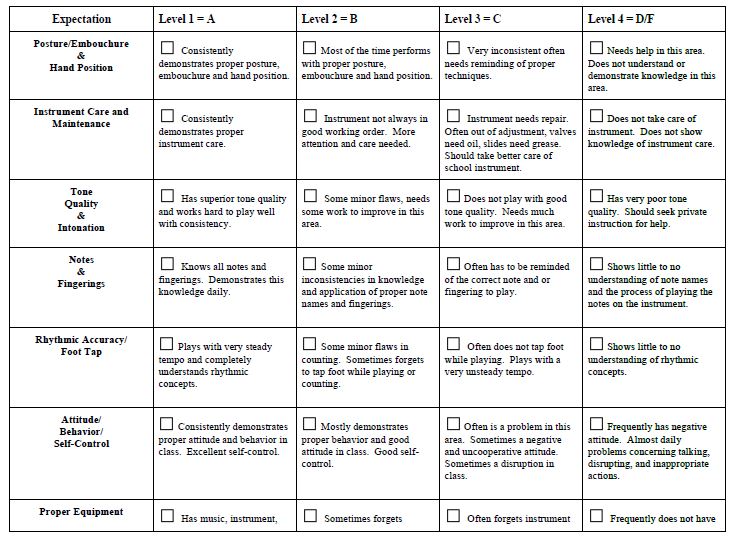 [Speaker Notes: Rachel]
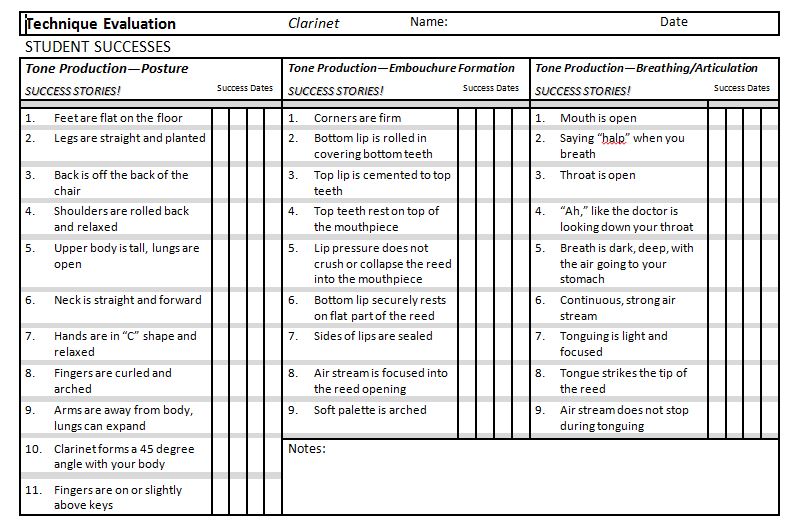 [Speaker Notes: Rachel]
Written Work
Practice Reflections

Note Name Game

Theory Workbook

Self-Assessments & Reflections of Work/Performances
[Speaker Notes: Rachel]
Performances
Adjusted for the Needs of Each School
[Speaker Notes: Rachel]
Performances
Demonstration Concert (October)

Winter Concert (Dec/Jan)

Festival Cycle (Feb/March)
Band Festival (March)

Spring Concert (May)

Solo Recital (Varies)
[Speaker Notes: Rachel]
Outcomes & Advantages
Our Own Experiences
[Speaker Notes: Dan/Rachel]
Consistency
We are each our own “feeder” system

Equipment and material standard

Instrumentation

Retention approx 90%
All beginners have the same pedagogical start

All students have 200+ contact minutes each week

All students have daily routines established
[Speaker Notes: Dan/Rachel]
Skills
Peer modeling & coaching

Small group advantages with limited instrumentation per class

Large ensemble skills developed with 30-90 per class
Student development is rapid with daily contact

Group moves at a fairly consistent rate

Instrument specific instruction is effectively delivered
[Speaker Notes: Dan/Rachel]
Social & Developmental
Students are physically and emotionally fairly mature

Ensemble “experience” for group buy-in

Very rewarding with frequent performances and fast development
Concerts shared with older students to expose beginners to near future opportunities

Cross section of school culture represented

Strong part of school culture
[Speaker Notes: Dan/Rachel]
Movie insert
Resource Materials
Traughber Band Website:
Traughberband.weebly.com
rmaxwell0515@oswego308.org

Thompson Band Website:
Thompsontigerband.weebly.com
dharrison 0629@oswego308.org
[Speaker Notes: Dan/Rachel]